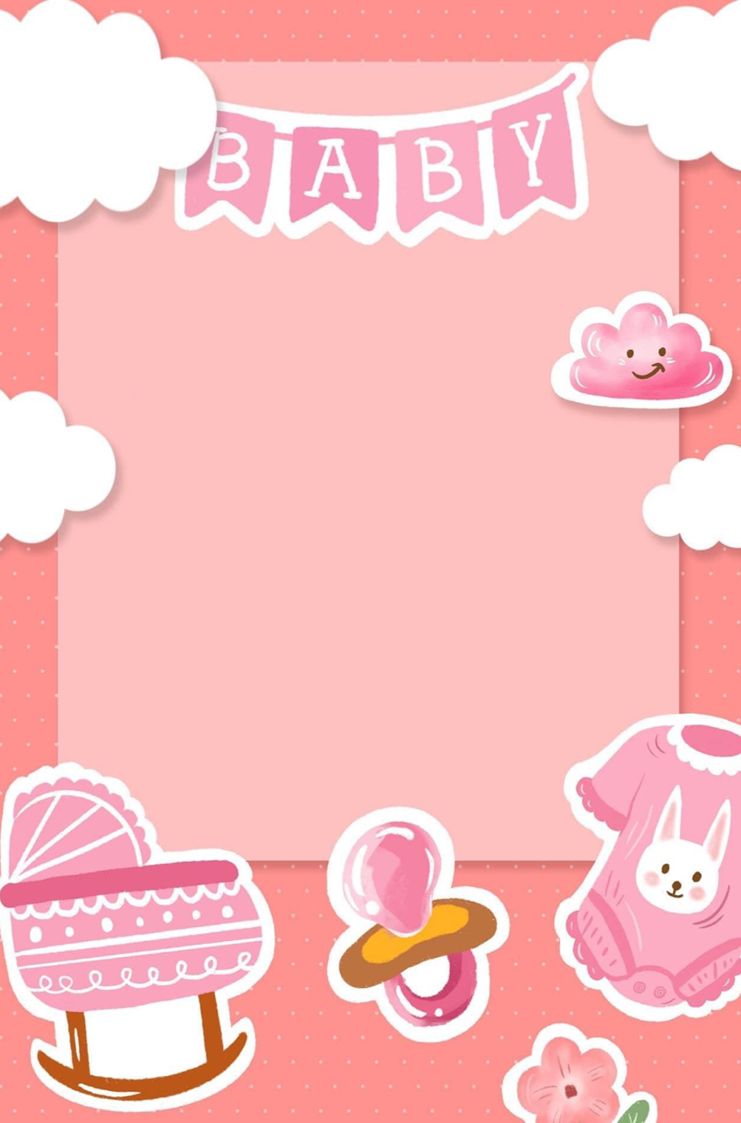 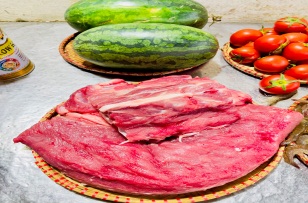 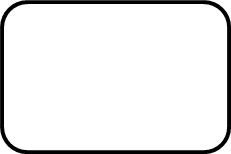 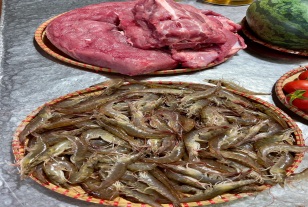 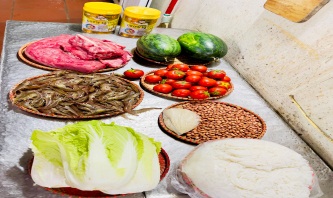 Thực đơn ngày 15-3-2024
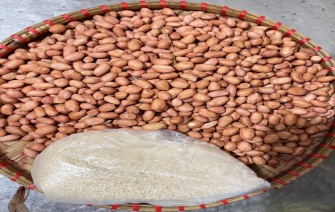 Bữa đệm sáng
- Sữa Grow
MN Ánh Dương Xanh
Bữa trưa
     - Ruốc tôm, thịt, lạc, vừng
     - Canh cải thảo nấu tôm
     - Dưa hấu
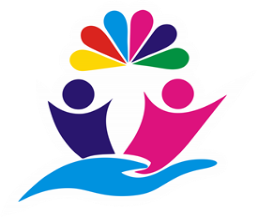 Bữa phụ chiều
Bún tôm.
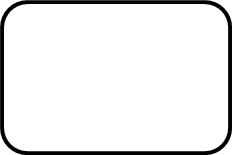 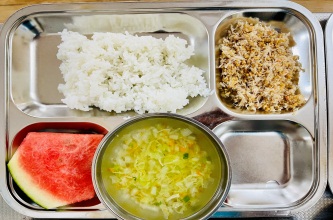 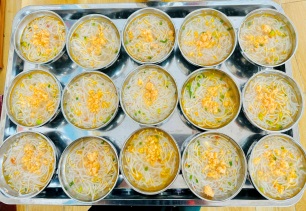 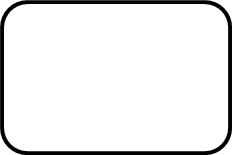 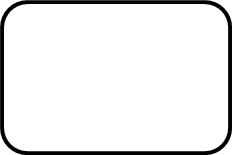 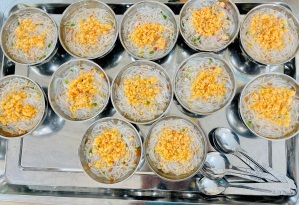 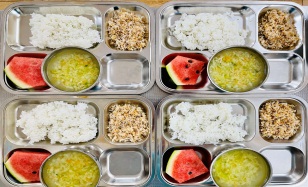